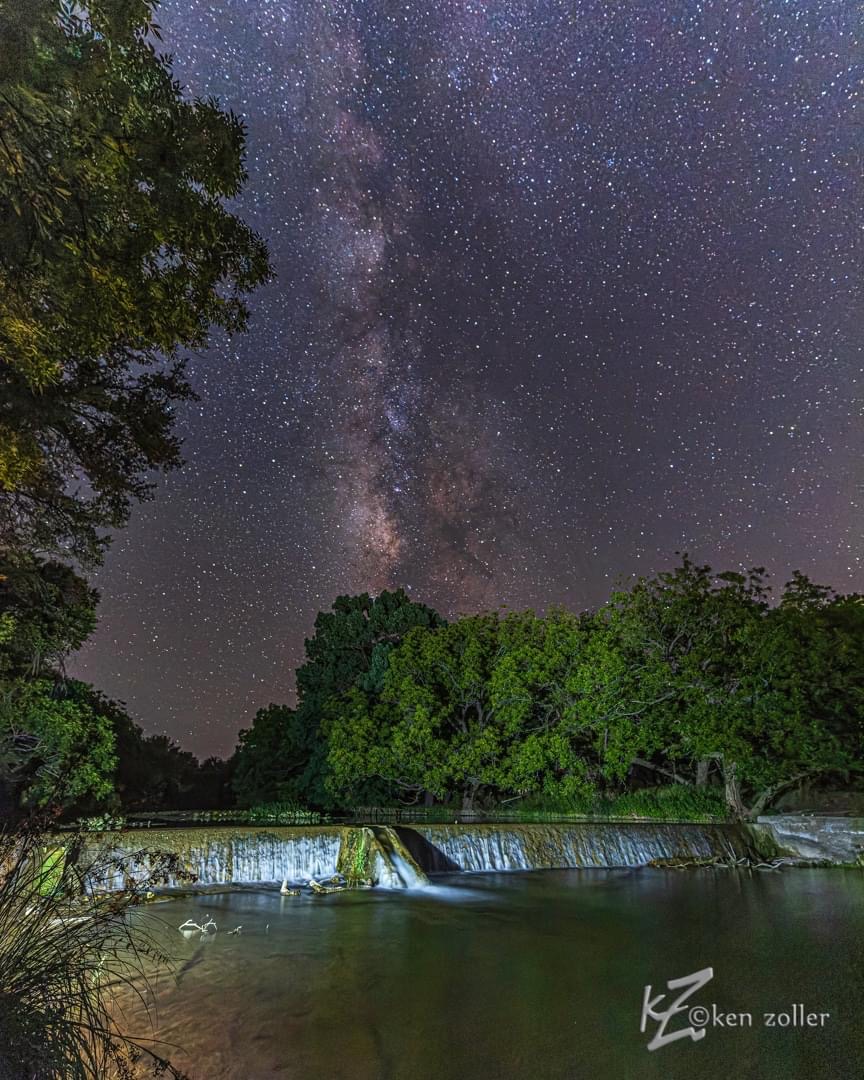 From Attraction to Obedience
Acts 16:20-34
Acts 16:20-34
20 And they brought them to the magistrates, and said, “These men, being Jews, exceedingly trouble our city; 21 and they teach customs which are not lawful for us, being Romans, to receive or observe.” 22 Then the multitude rose up together against them; and the magistrates tore off their clothes and commanded them to be beaten with rods. 23 And when they had laid many stripes on them, they threw them into prison, commanding the jailer to keep them securely. 24 Having received such a charge, he put them into the inner prison and fastened their feet in the stocks. 25 But at midnight Paul and Silas were praying and singing hymns to God, and the prisoners were listening to them. 26 Suddenly there was a great earthquake, so that the foundations of the prison were shaken; and immediately all the doors were opened and everyone’s chains were loosed. 27 And the keeper of the prison,
awaking from sleep and seeing the prison doors open, supposing the prisoners had fled, drew his sword and was about to kill himself. 28 But Paul called with a loud voice, saying, “Do yourself no harm, for we are all here.” 29 Then he called for a light, ran in, and fell down trembling before Paul and Silas. 30 And he brought them out and said, “Sirs, what must I do to be saved?”
31 So they said, “Believe on the Lord Jesus Christ, and you will be saved, you and your household.” 32 Then they spoke the word of the Lord to him and to all who were in his house. 33 And he took them the same hour of the night and washed their stripes. And immediately he and all his family were baptized. 34 Now when he had brought them into his house, he set food before them; and he rejoiced, having believed in God with all his household.
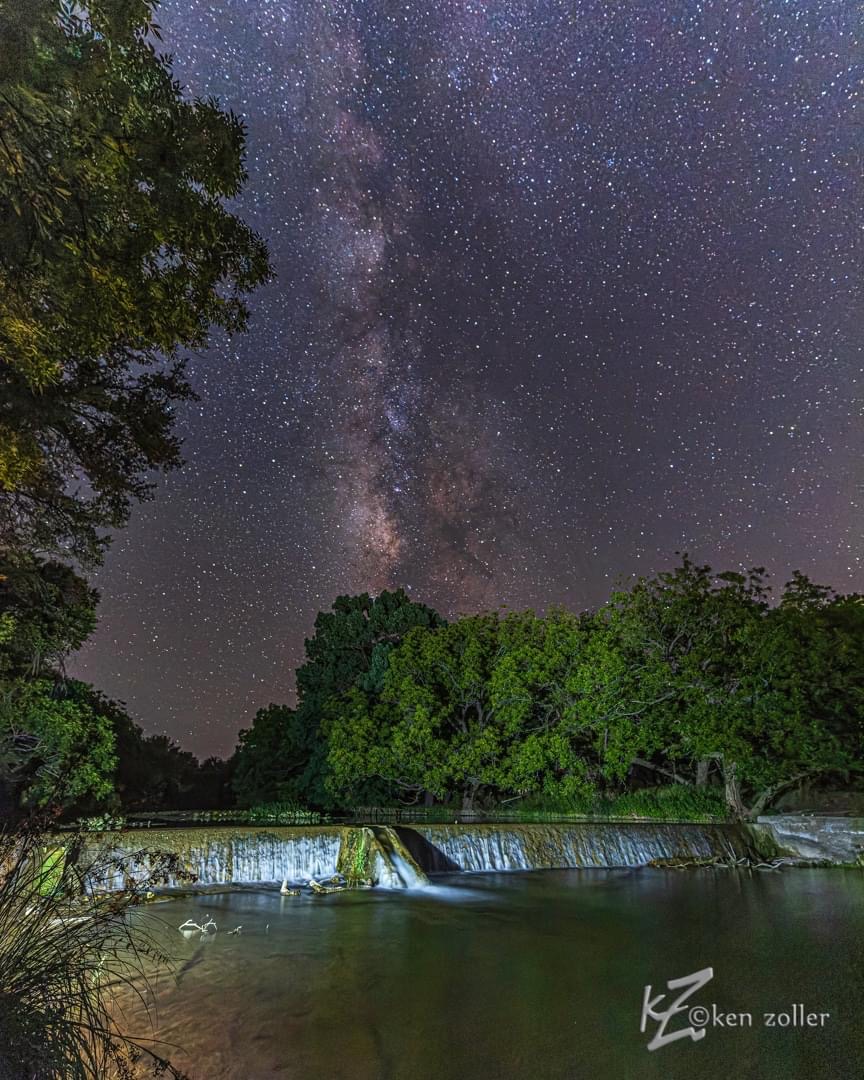 Things Involved in Jailer’s Conversion
Saw the salvation in Christ exemplified in Paul & Silas
1 Peter 3:15-16
1 Peter 4:12-16
Matthew 5:13-16
Understood the need for his own salvation
Psalm 106:4-6
Acts 26:9-19    1 Timothy 1:15
Acts 2:36-40
Acted immediately to obey the gospel of Christ
Mark 16:15-16
Romans 6:1-6
1 Peter 3:21    Acts 22:16
Experienced change brought by forgiveness in Christ